The Value Generation Business Model
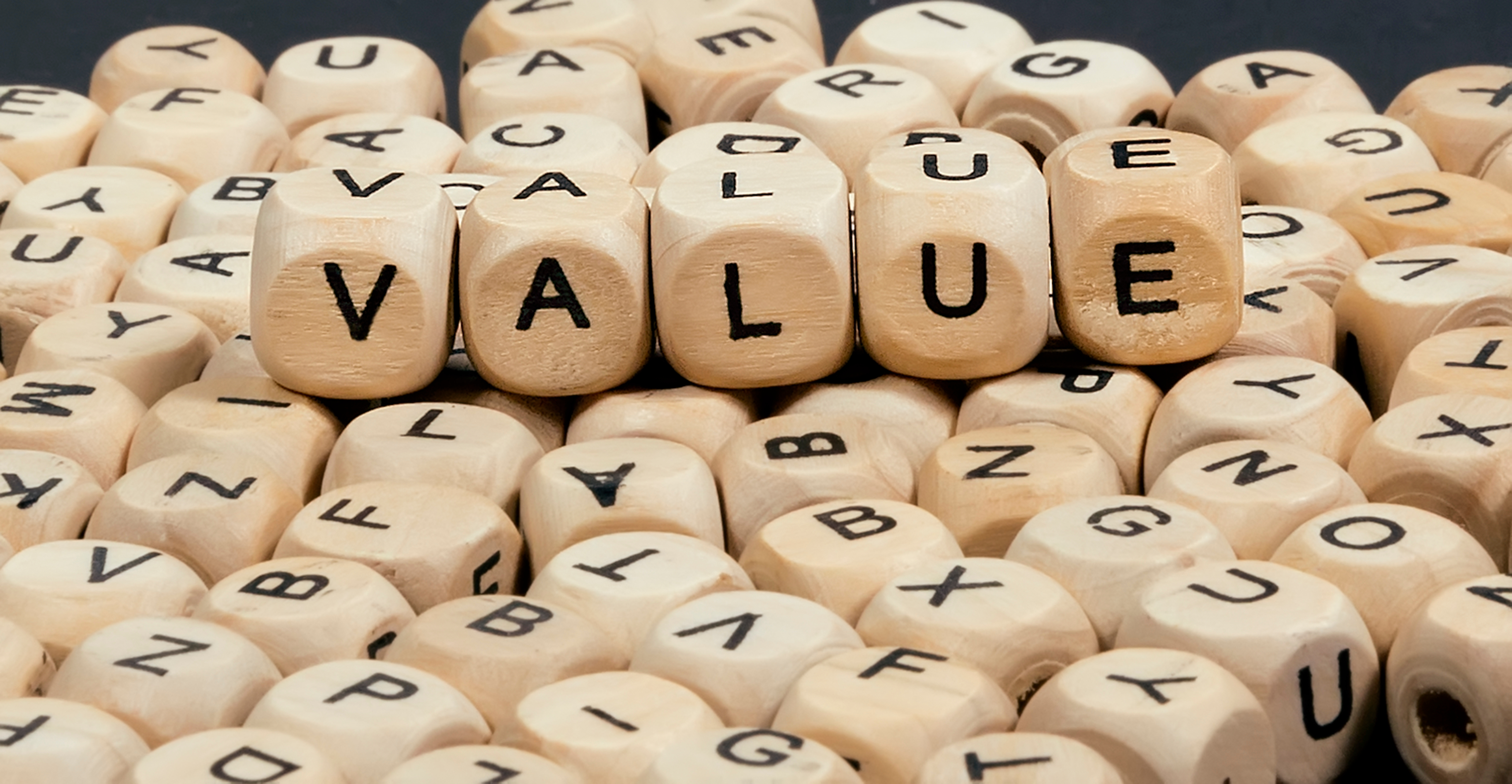 Based on:
Subjective Value In Entrepreneurship
Per Bylund, Oklahoma State University, Stillwater, OK
Mark Packard, University of Nevada, Reno
Consumers Act
A Business Model Is…
Consumers And Entrepreneurs Jointly  Navigating Value Uncertainty, In A Quest Towards Higher Value States.
Entrepreneurs Respond
V4: Value Agility
V3: Value Capture
4 V’s of the 
Value Generation Business Model
V1: Value Potential
V2: Value Facilitation
4 Phases In A Joint, Never-Ending Quest Towards Higher Value States.
[Speaker Notes: A business model captures the fundamental idea of consumers and innovative businesses jointly navigating a shared experience of value creation, in a never-ending quest for higher value from which they can both profit. In this co-navigation, the consumer acts and the entrepreneur responds.
There are 4 phases in the value generating business model. Think of them as 4 V’s.
In phase V1, value potential is assessed. The consumer is seeking to solve the dissatisfactions generated by their consumption experiences prior to this point. The business is also assessing the potential of this dissatisfaction: does it justify the development of an innovative value proposition – is it sufficiently important to enough potential customers and do they rank solution of the dissatisfaction high on their value scales?
In Phase V2, value experience is facilitated. The consumer is deciding on the relative value of the innovative value proposition in order to make a choice, and the business is communicating the parameters of value, including features and benefits, to help make that choice, and taking away all barriers to purchase that the consumer may be experiencing.
In Phase 3, potential is realized and value is captured. The consumer captures value by making the purchase and experiencing usage. The business captures value via revenue from the customer minus costs, including revenue shared with partners in the network of value delivery.
Phase V4 is value agility. The consumer’s agility is to assess the consumption experience relative to expectations and to any changes in the market or their own preferences. The business’s agility is to monitor, and empathically review the consumer’s assessment and prepare responses in the form of improvements and innovations.
The business model continuously rotates and reshuffles the 4 V’s.]
Accumulated
Consumptive
Learning
Relative Value 
(Alternative Satisfactions)
Expressed Dissatisfaction
Usage Experience
The consumer is the action initiator in the 4V’s business model
Expected Value
Purchase
Evaluation
V2
V1
V4
V3
[Speaker Notes: The consumer acts to create value for themselves. They begin with the expression of their own dissatisfactions, including a subjective attachment of importance to the need based on their scale of values.
When they receive a new value proposition, they assess it for expected value – can this potentially meet my need; can the proposing firm be believed, do they have the capability to meet my need, do they have the capacity? If yes, on a binary choice, the consumer moves on to facilitate the potential value for themselves.
In V2, the consumer takes the steps to turn value potential into value experience by assessing relative value and exchange value. They compare the value proposition against past experience, and against competitive offers, and alternative satisfactions. They ask if the value proposition meets their individual needs; can they customize it? They ask how much work it requires of them to experience value – convenience and ease of use. Does it fit into their exiting system, their way of doing things. What barriers are their to my value experience? A willingness to pay emerges if the expected value is greater than the expected price.
In V3, the consumer actualizes the exchange value – the assessment that the experience value will be greater than the price – and purchases if this is the case and all other barriers are removed. They experience the value proposition in use, and then evaluate that experience after the fact, adding the evaluation to their accumulation of consumptive experiences. This positions them for the next rotation of V1 through V4, with more learning and more knowledge, which they are willing to share with producers.]
New Value Proposition
Relative Value 
(Alternative Satisfactions)
Accumulated
Consumptive
Learning
Empathic diagnosis
Price < Expected Value
Enhancements, New Innovation
Eliminate all barriers to purchase (consumer work)
Revenue minus costs including sharing with value network partners
Educate (Features and Benefits)
The innovative business is the responder in the business model
Expressed Dissatisfaction
Usage Experience
Value Monitoring
Empathic review
Compare (Competition)
Proposed Value Communication
Expected Value
Purchase
Evaluation
V2
V1
V4
V3
[Speaker Notes: The innovative business is the responder in the business model, and successful businesses are the best responders. Success requires a full, deep understanding of the customers and their  dissatisfactions from the perspective of their preferences, a measure of the importance of the need on their scale of values, and a confirmation that customers recognize the business’s capability to meet the need. 
Based on these understandings and an accurate empathic diagnosis of the customer’s specific expressed dissatisfactions, the business is able to formulate a value proposition to address them. As the customer assesses expected value and relative value, the business advertises and educates to convince the consumer that the value proposition fully meets their needs – the offering is the mirror image of the need. The business offers customization and personal service to make the value proposition specific to the individual customer, aiming for an exact fit with the customer’s usage systems. Added convenience aims to remove from the customer all work and effort and difficulty or uncertainty on their part, removing every barrier prior to the act of consumption.
Finally, the customer develops a willingness to pay, which is captured in a price that is less than the expected value, triggering a purchase and then a usage experience. The business captures value as a reflection of the margin over costs.
During the customer’s usage experience and subsequent evaluation compared to expectations,  the business plays a monitoring and empathic diagnostic role, picking up any signals of potential improvement from the customer and translating these into an improved or new value proposition for the future.]
V2 has 4 components:
Enable the customer so that they have the means to consume (inclusion of appropriate value net partners).
Customizability so that each individual customer can consume in their own way and fit into their own consumption system.
The value proposition reduces the amount of work the customer must do to experience the benefit.
Value proposition traverses the last mile – removes every barrier prior to the act of consumption.
V3 Has 4 Components:
Business has confirmed and can activate the customer’s willingness to pay at a profitable level.
Via Willingness to Pay, the consumer gains access to the usage experience.
Business can maintain competitive distance so that value capture is not eroded.
Business does not give up excessive value to partners in the value facilitation network.
V1 has 4 components:
A full, deep understanding of the customer’s dissatisfactions from the perspective of their preferences.
A measure of the importance of the need on their scale of values.
Confirmation that customers recognize the business’s capability to meet the need.
The business’s own confirmation of capacity to meet the need.
V4 has 4 components:
Business maintains strong open feedback loops to monitor emergent value enhancements (changes in preferences etc.)
Business keeps open an active innovation capability to be able to inject incremental and transformational new innovation into the market.
Businesses capital combination and capital stack is flexible to accommodate changes in preferences and innovation.
Business organization is flexible to add new partners, new capabilities, new value network connections
Consumers And Entrepreneurs Navigating Value Uncertainty.
V4: Value Agility
V3: Value Capture
In A Joint Never-Ending Quest Towards Higher Value States.
V1: Value Potential
V2: Value Facilitation
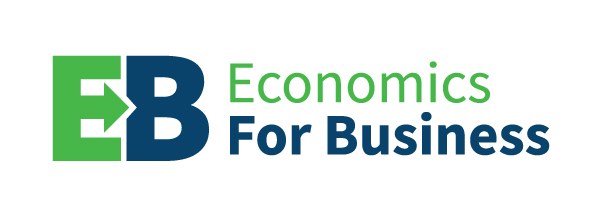 [Speaker Notes: This co-navigation of value potential by the customer and the innovative business plays out in a continuous synchronization of customer action signals and responsive business propositions.

The businesses that are best at this value-responsive role – creating value propositions that are the most precise mirror images - are the ones that succeed, turning value potential into value experience and value capture.]